2024 Performance management
Completing Your Self-Evaluation in ColasWay
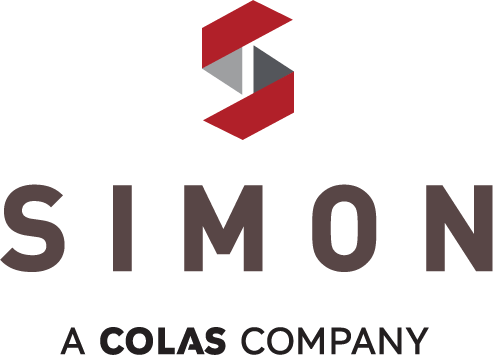 Performance review process
Timeline
*Reminder: Performance evaluations for hourly field operations employees are due by November 30 OR prior to their seasonal layoff effective date
2
Performance Review process
Goals and expectations
The Performance Review is an opportunity to reflect on performance and achievements, communicate expectations, increase employee engagement, course-correct and find solutions to any issues, and set goals and identify development goals for the next year.
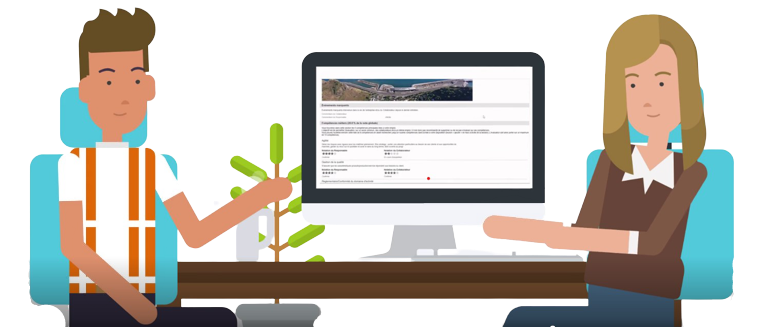 Employee’s Goals
Self-assess current year’s performance
Share major achievements and roadblocks
Supervisor’s Goals
Discuss current tasks and goals, and suggest future goals
Better know the team and adapt management and coaching style
Assess job skills, goals’ achievements and set future goals
Support the employees’ development
3
Performance Review Process
Video: Employee expectations
4
[Speaker Notes: 6:28]
Due Date:
11/15
Performance Review process
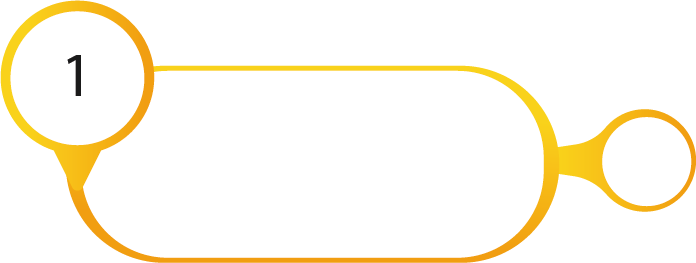 1
Completed
Overview
Mandatory step

Self-assessment (Employee) and assessment (Manager) are not visible on either side
A summary of the assessments is available in the Scorecard tab of the Employee File
Mobility feeds the CV
Performance Review  overview 
Employee synthesis and signature
No field can be modified
The two preparations are combined, but only the Manager preparation can be modified
All fields are mandatory
Led by the Manager
Manager synthesis and signature
4
3
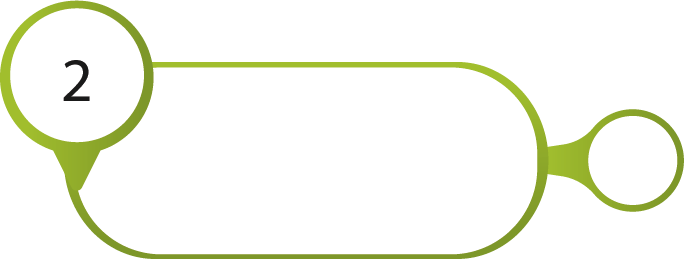 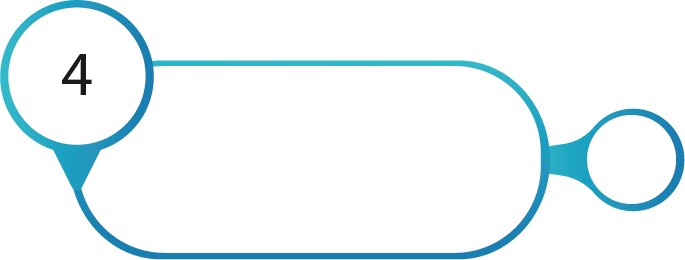 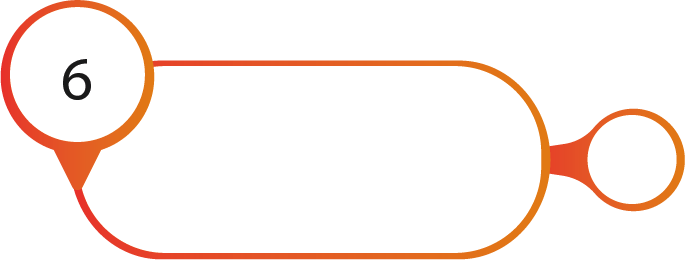 1
2
Face to Face and Manager Acknowledgement
Employee’s Acknowledgement
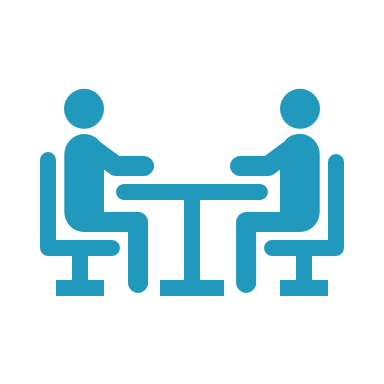 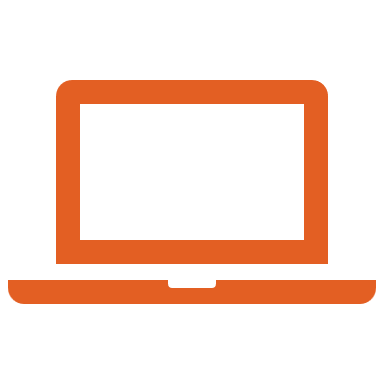 Preparation
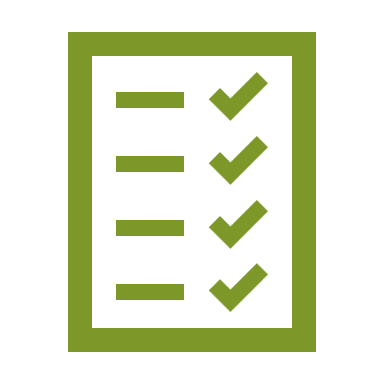 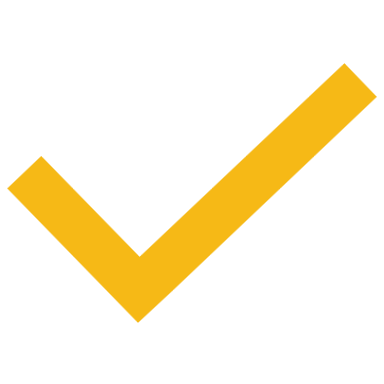 Due Date:
12/31
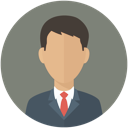 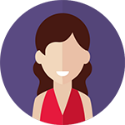 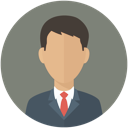 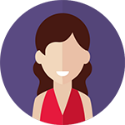 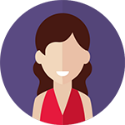 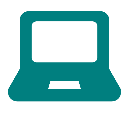 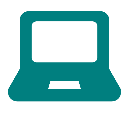 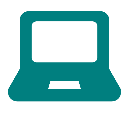 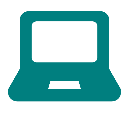 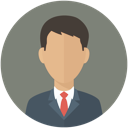 Manager
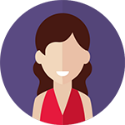 Employee
Person who ‘leads’ the Performance Review form
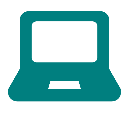 Key :
5
Performance review
Consider these questions when assessing your performance…
What feedback can I get from others (matrix managers, peers, etc.)
What examples can I share of my accomplishments?
What did I accomplish? 
How did I accomplish it?
What were some of my big milestones?
What new skills did I learn/hone this year?
What does my future look like at Simon?
What feedback can I provide my manager?
6
Performance review
Dos and don’ts when assessing your performance…
DO:
DON’T:
Just check the box: your merit and career path depends on a self assessment
Rate yourself as all 4s and 5s
Sell yourself short
Be as specific as possible
Provide examples
Use metrics
Be as honest as possible
Brag about yourself
Use the comments sections
7
Performance review: new this year
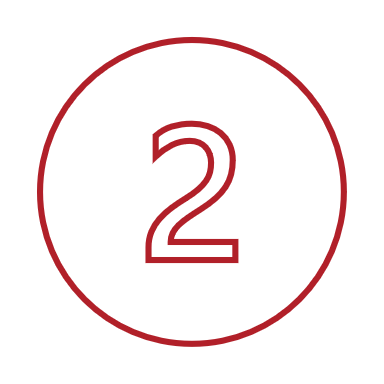 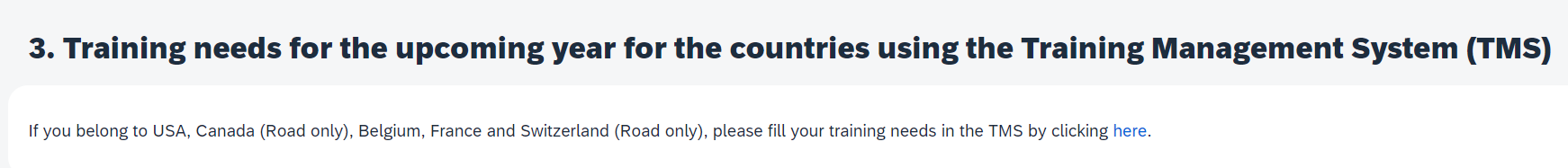 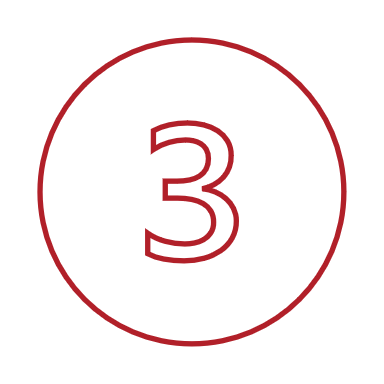 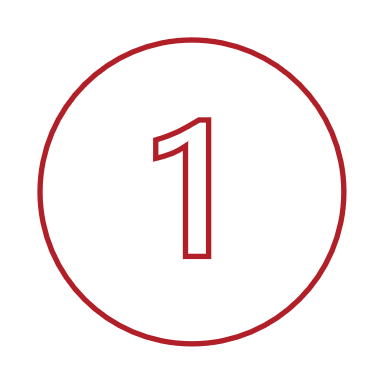 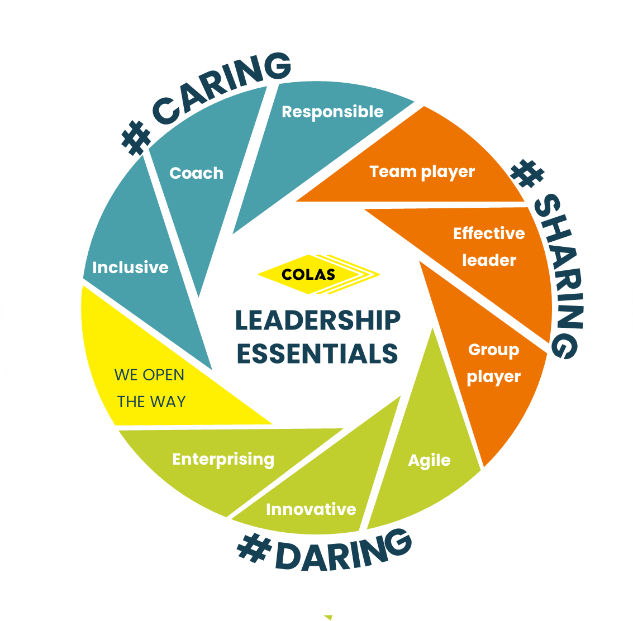 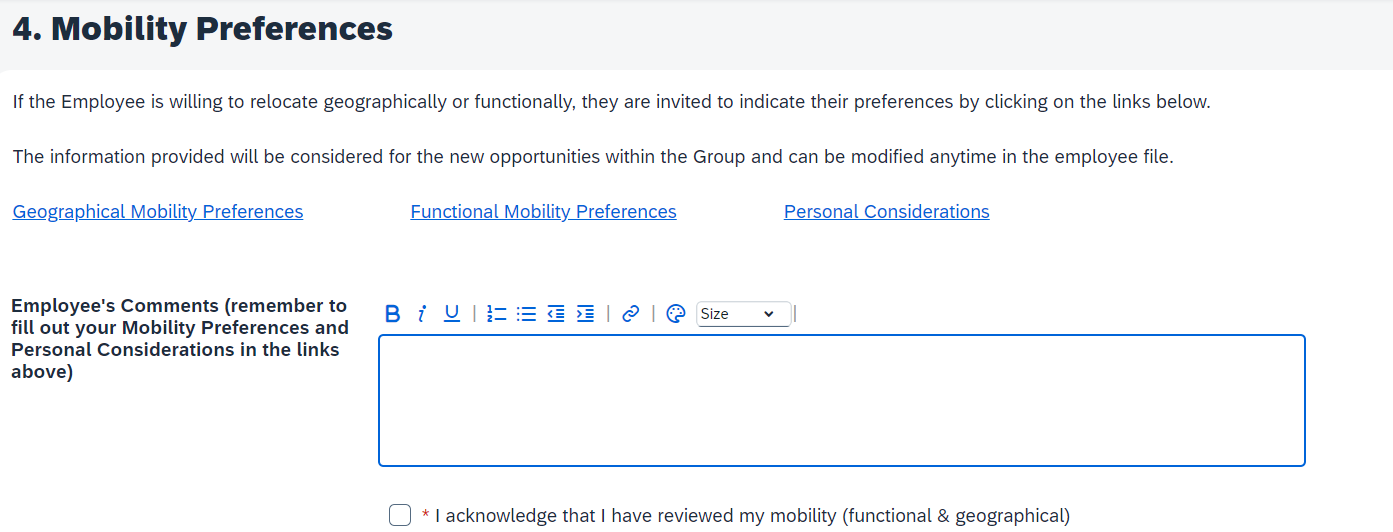 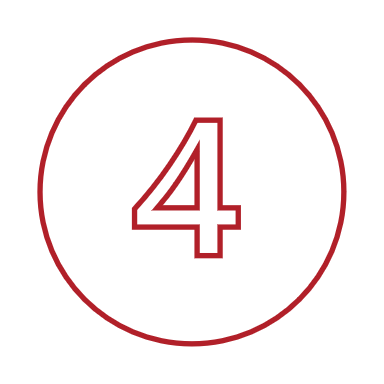 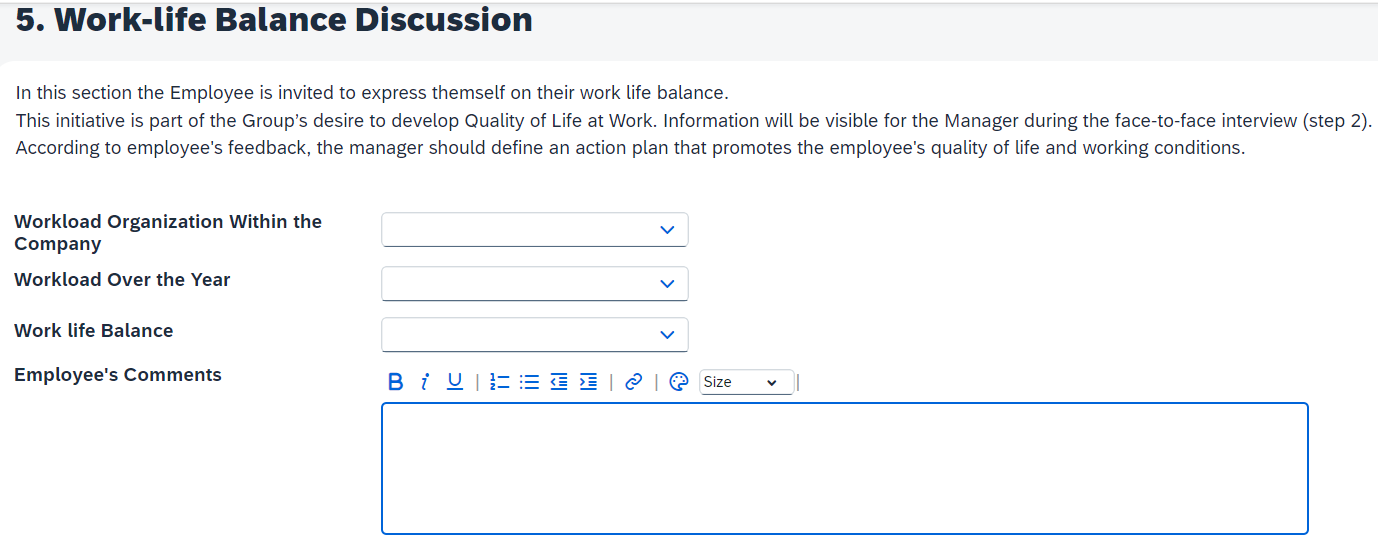 Pro Tip: 
Weightings of Leadership Essentials / Job Skills / Achievement of 2024 Performance Goals may vary based on employee’s classification
8
Pro Tip: Nobody’s performance is 5 stars across the board!
Performance review: pro tips
Rating Definitions
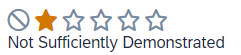 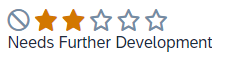 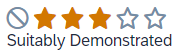 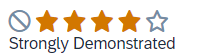 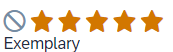 9
Pro Tip: Add at least one performance goal for 2025
Performance review: pro tips
Set smart goals
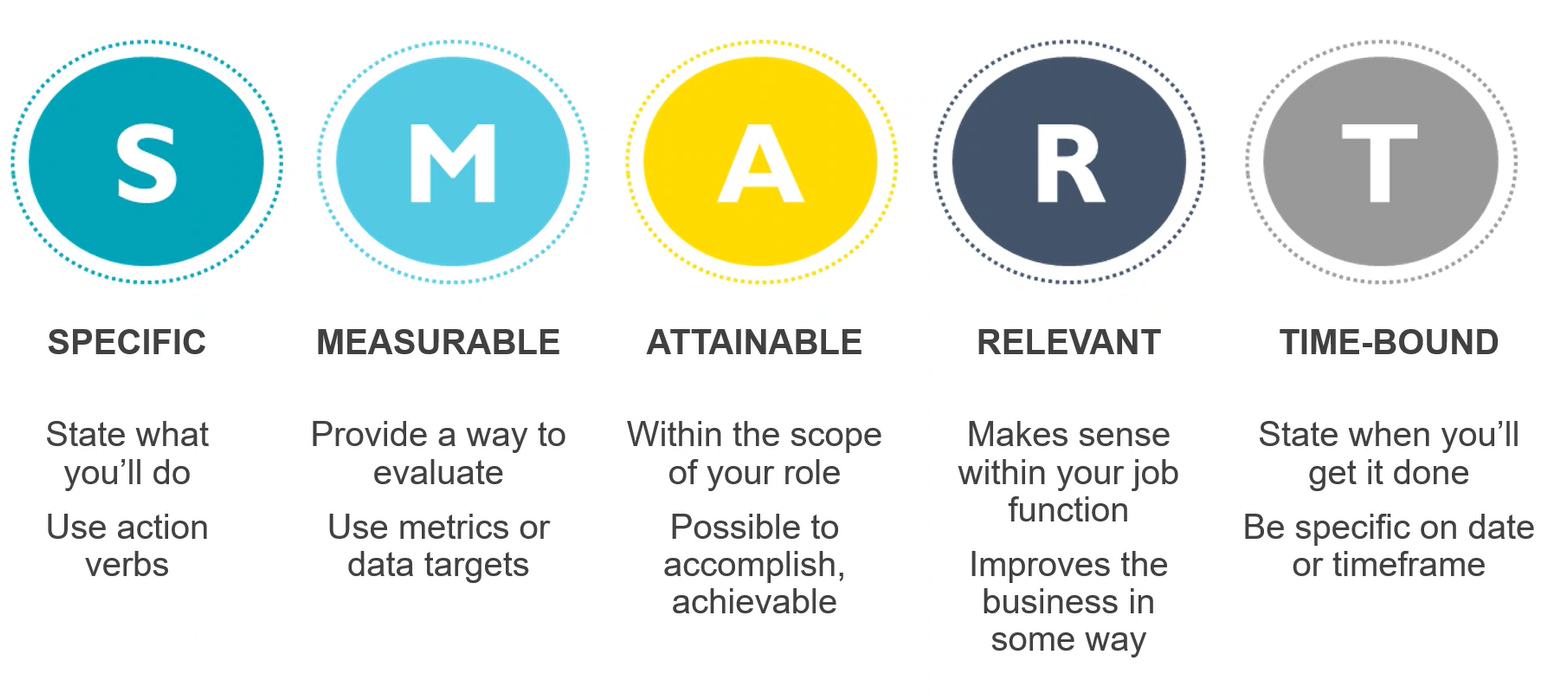 Pro Tip: Be on the lookout for SMART goals training early 2025
10
Performance review: pro tips
Set smart goals
Every time you exit out of the performance review, you must click: 
Save and Close
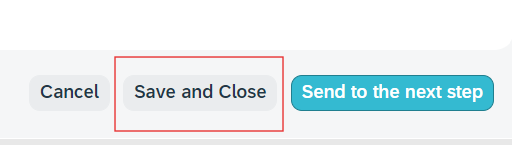 11
Performance review
resources
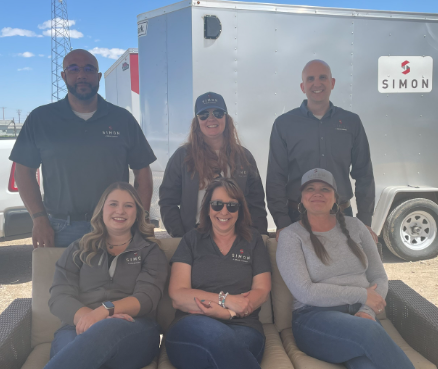 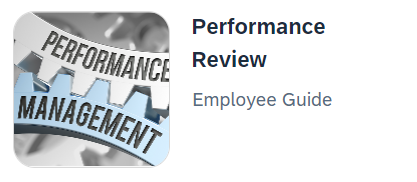 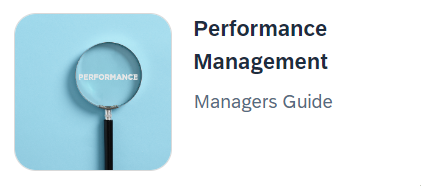 ColasWay Homepage
Your HR Team
Coming soon!! 
Simon Says Performance Management Page
Regional Office Drop-In Schedule
12
Performance Review Process
Video: overview
13
[Speaker Notes: 3:56]